I numeri reali
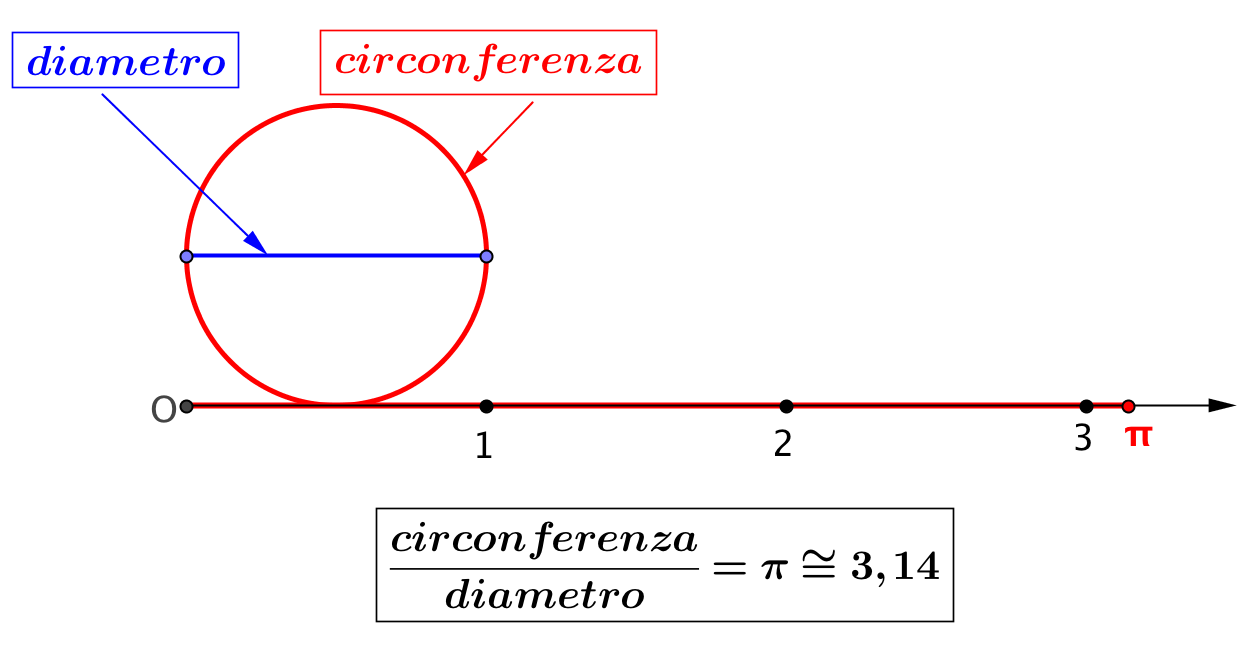 1
Daniela Valenti, 2021
Un video per esplorare il tema
Dove si trovano i numeri reali?

Ecco un breve video per trovare le prime risposte
2
Daniela Valenti, 2021
Video ‘Dove si trovano i numeri reali?’
3
Daniela Valenti, 2021
Che cosa ha richiamato il video?
I numeri irrazionali non provengono solo dall’estrazione di radice; ad esempio è irrazionale anche il numero indicato con il simbolo π, che esprime il rapporto fra circonferenza e diametro.
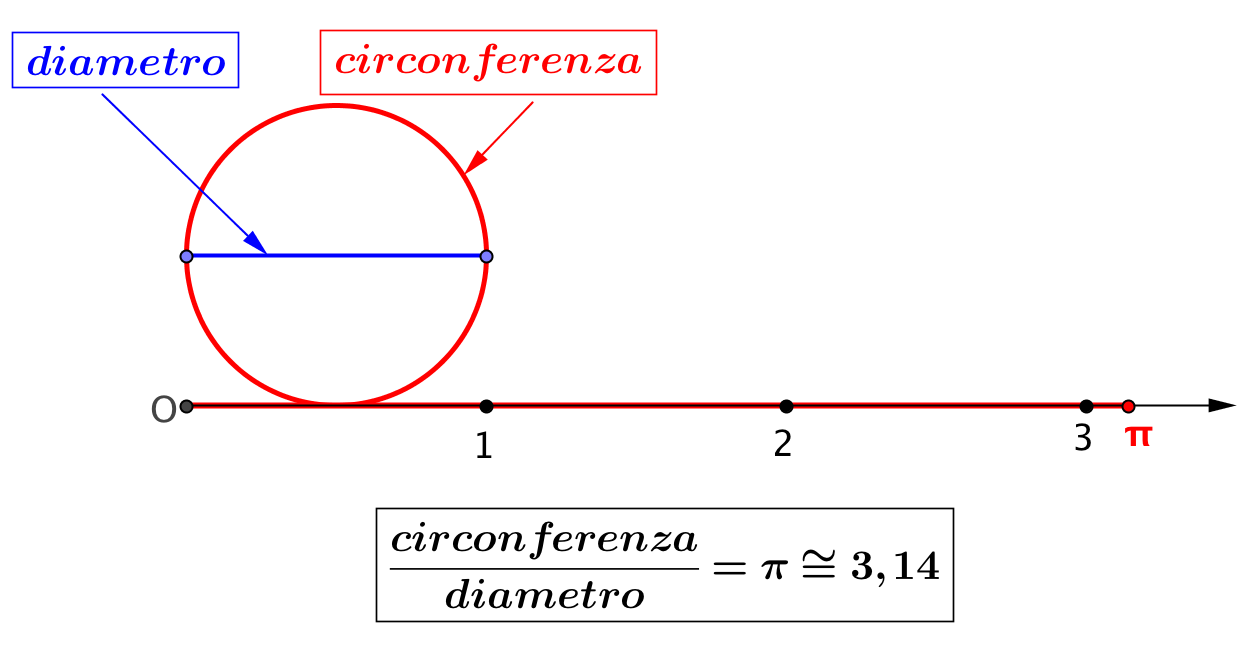 π è un numero irrazionale, perciò non può essere scritto esattamente con un numero decimale finito. 
3,14 è un valore decimale approssimato di π
4
Daniela Valenti, 2021
Numeri razionali e irrazionali sulla retta
I numeri irrazionali trovano posto sulla retta
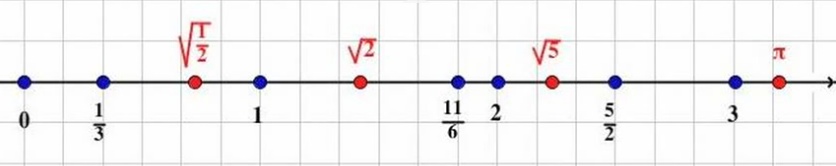 E sulla retta trovo anche gli opposti di questi numeri
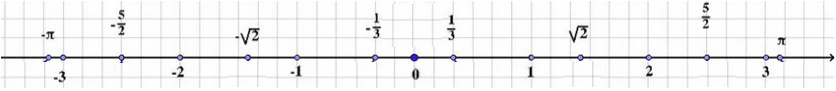 Numeri razionali e irrazionali trovano tutti posto sulla retta e formano un unico insieme: l’insieme dei numeri reali
5
Daniela Valenti, 2021
L’insieme R dei numeri reali
Ecco una figura per ‘ritrovare’, fra i numeri reali, i numeri razionali, interi e naturali.
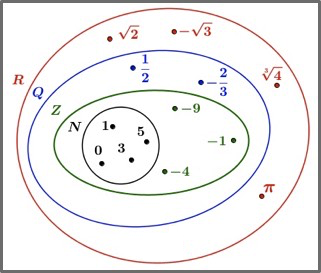 La figura ricorda che:
 N è contenuto in Z, cioè i numeri naturali sono particolari numeri interi;
 Z è contenuto in Q, cioè i numeri interi sono particolari numeri razionali;
 Q è contenuto in R, cioè i numeri razionali sono particolari numeri reali.
Daniela Valenti, 2021
6
L’insieme dei numeri reali è ordinato
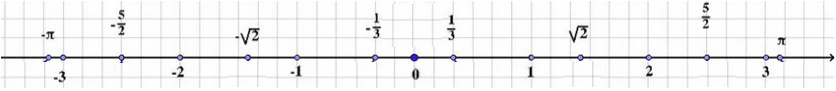 La rappresentazione sulla retta mostra i numeri reali in fila sulla retta uno dopo l’altro, perciò posso sempre stabilire quale viene prima e quale dopo. Ad esempio la retta mostra che risulta:
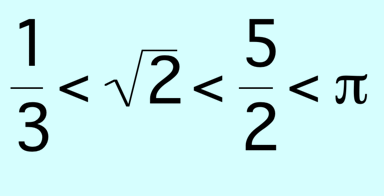 Ma la rappresentazione sulla retta richiede tempo e un disegno accurato; più rapido è il procedimento di confrontare numeri reali scritti in forma decimale.
7
Daniela Valenti, 2021
Scrivere un numero reale in forma decimale
Una sintesi dei casi che si possono presentare
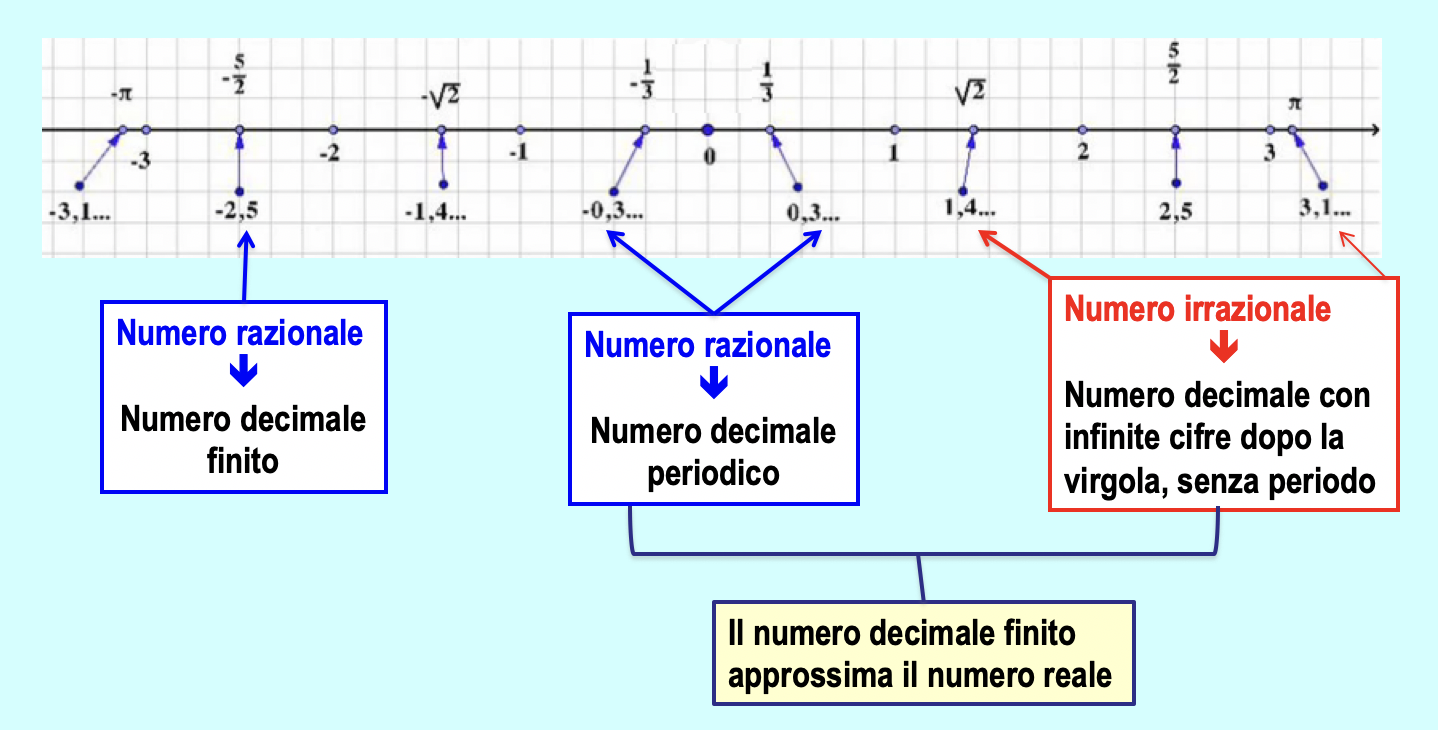 8
Daniela Valenti, 2021
Ordinare numeri reali scritti in forma decimale
Esempio.
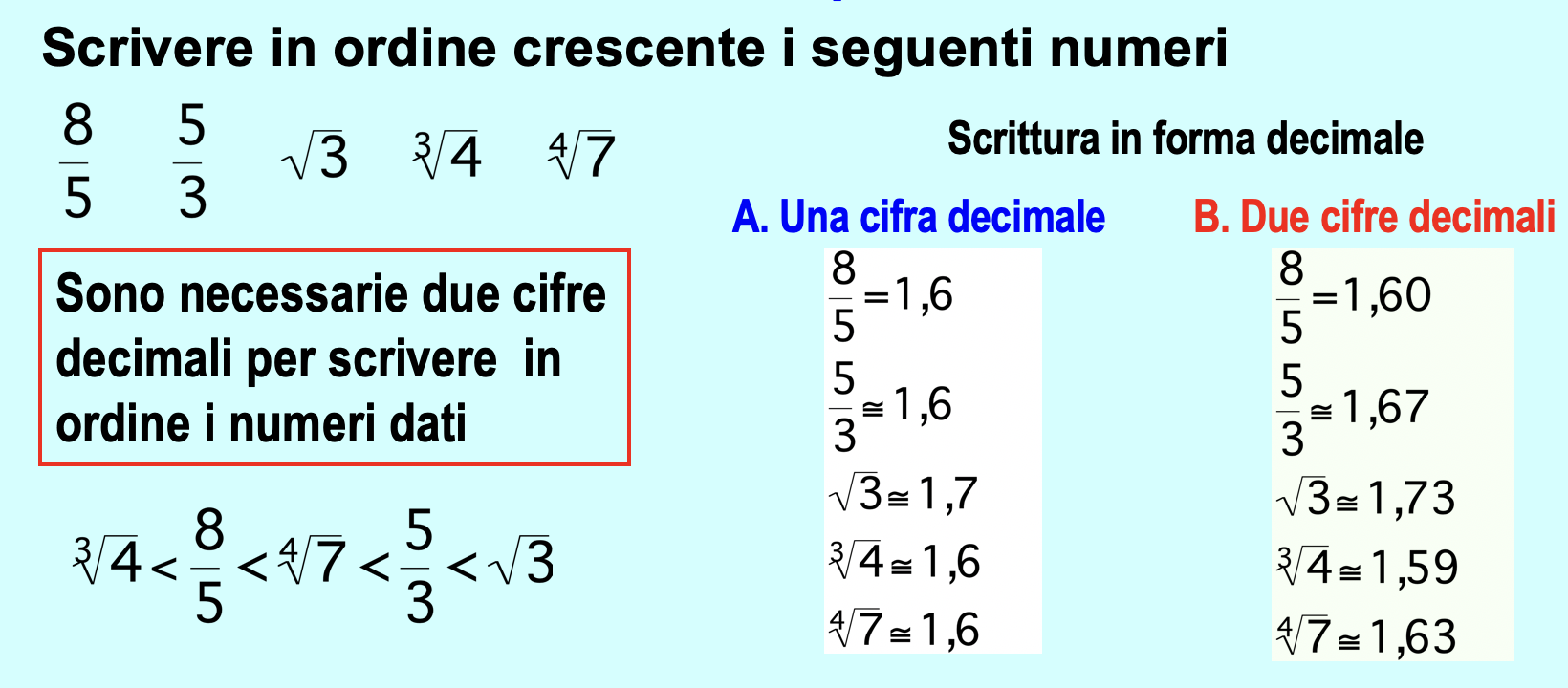 Per confrontare numeri reali scritti in forma decimale bisogna scrivere, dopo la virgola, le cifre necessarie per distinguere un numero dall’altro.
9
Daniela Valenti, 2021
Attività
Completa la scheda di lavoro per consolidare quello che sai sui numeri reali
10
Daniela Valenti, 2021
Che cosa hai trovato
11
Daniela Valenti, 2021
Quesiti 1a,b,c
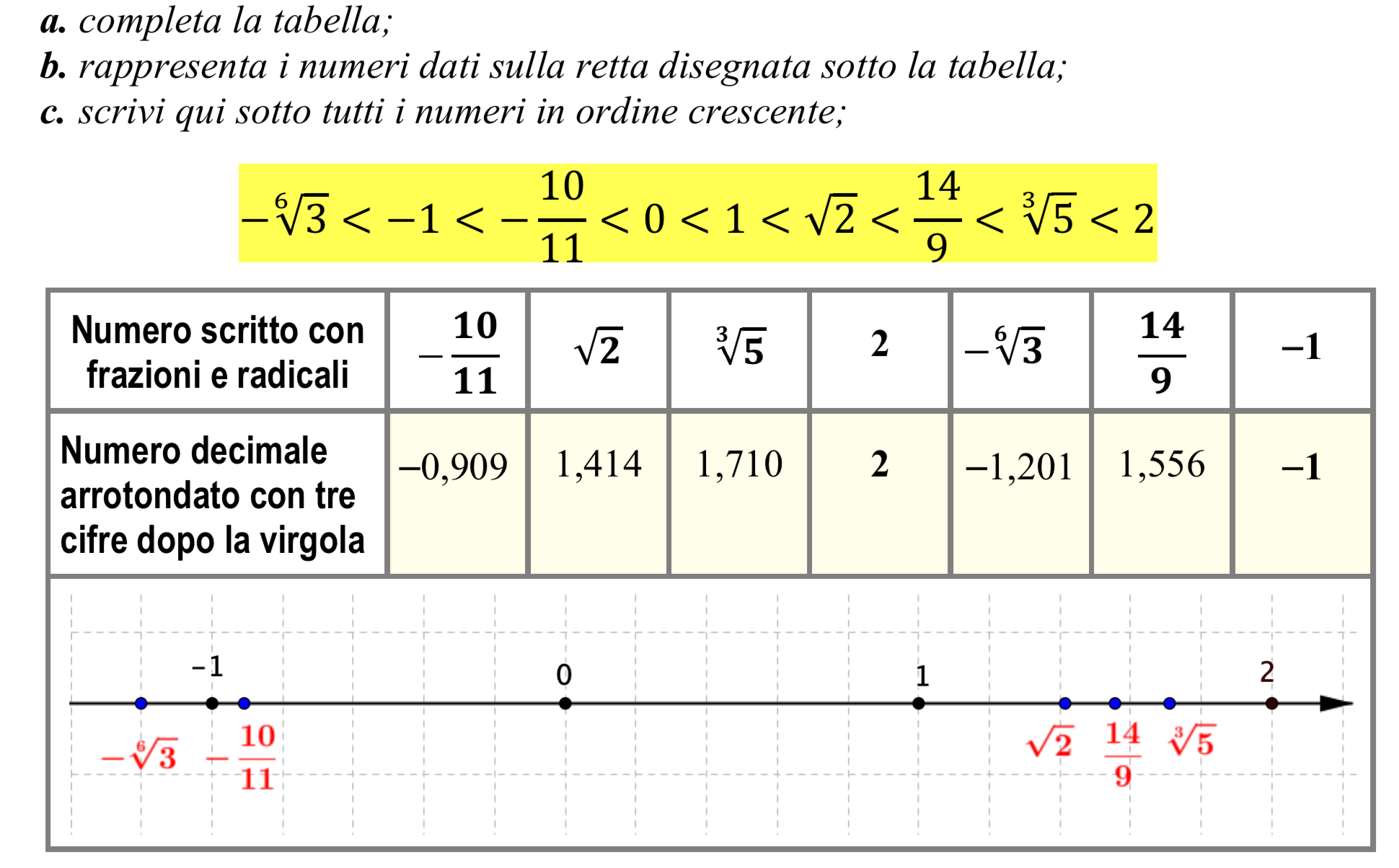 Attenzione all’unità di misura!
12
Daniela Valenti, 2021
Quesito 1d
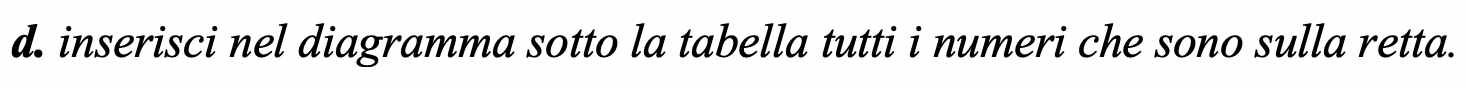 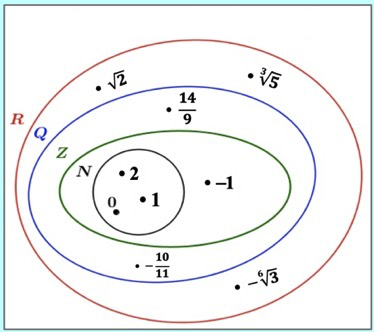 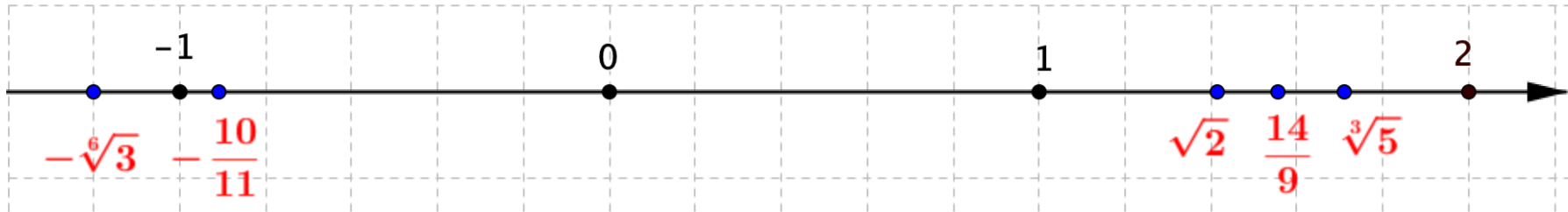 13
Daniela Valenti, 2021
Quesito 2
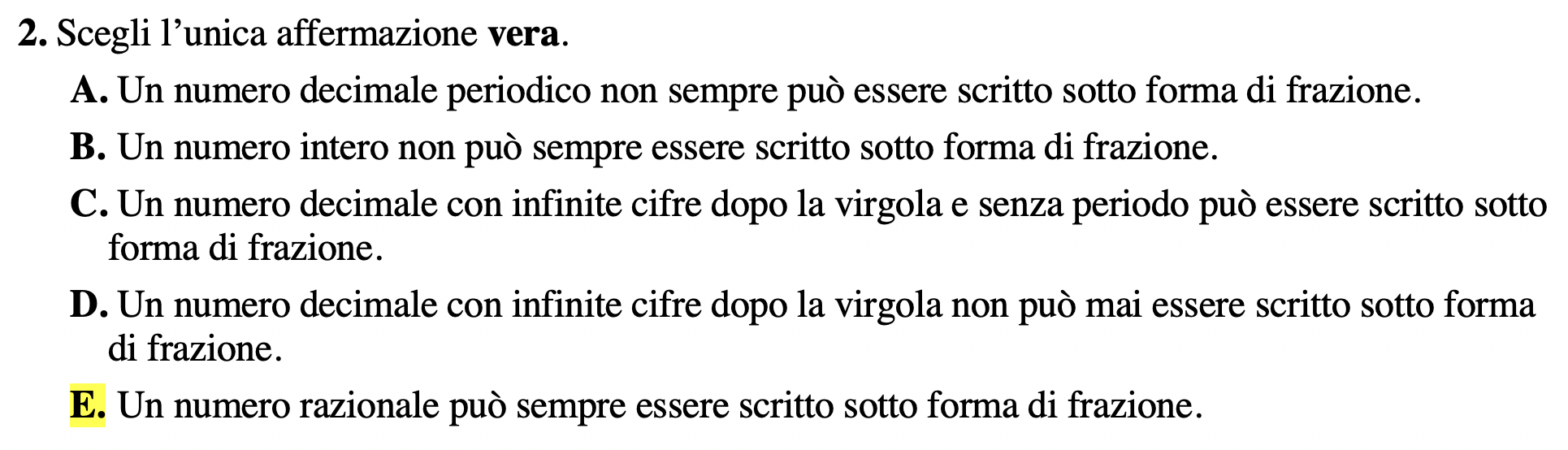 14
Daniela Valenti, 2021
Riflessioni sulla scrittura di un numero reale
15
Daniela Valenti, 2021
Scrivere un numero razionale
Hai già incontrato i numeri razionali che puoi scrivere in varie forme.
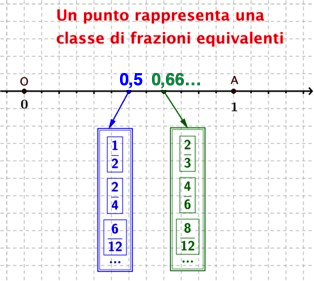 16
Daniela Valenti, 2021
Scrivere un radicale frazionario
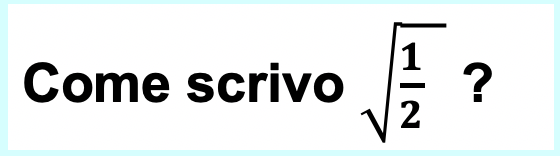 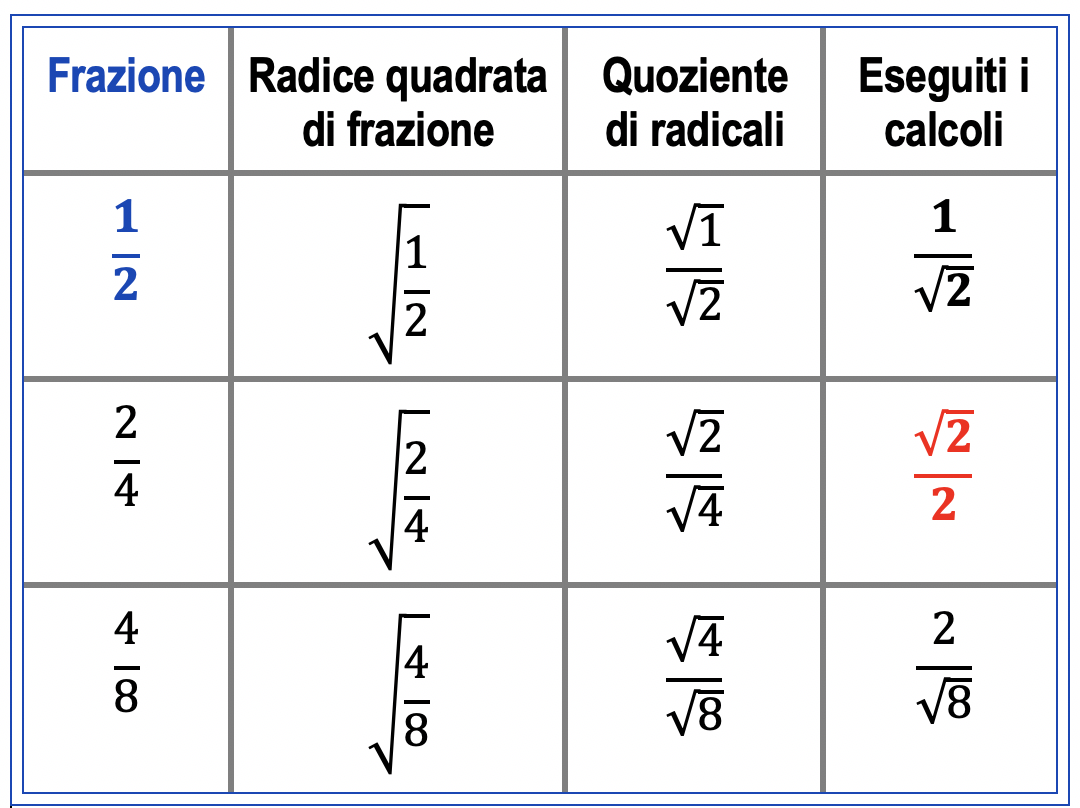 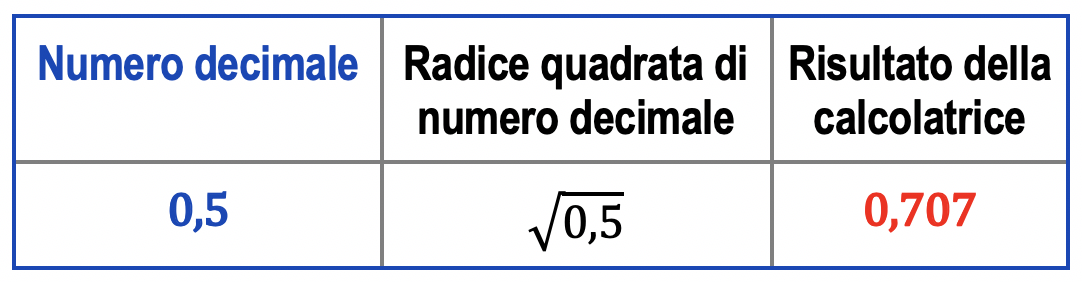 17
Daniela Valenti, 2021
Scrivere un radicale frazionario
Nelle varie scritture trovo tracce della storia della matematica, dei suoi sviluppi teorici e dei suoi campi applicativi: numeri decimali diffusi in commerci e misure, frazioni e radicali diffusi per studiare equazioni, problemi geometrici, …

In particolare si sono diffuse due scritture per radicali e frazioni in campo algebrico e geometrico.
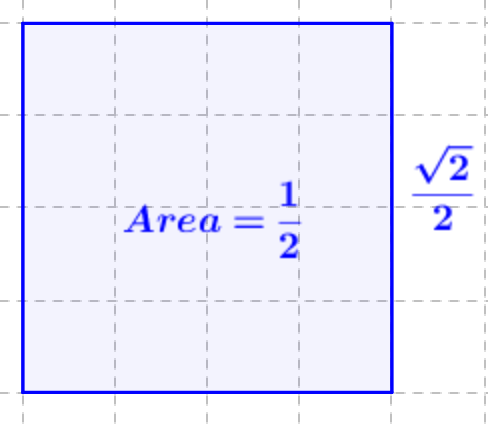 18
Daniela Valenti, 2021
Scrivere un radicale frazionario
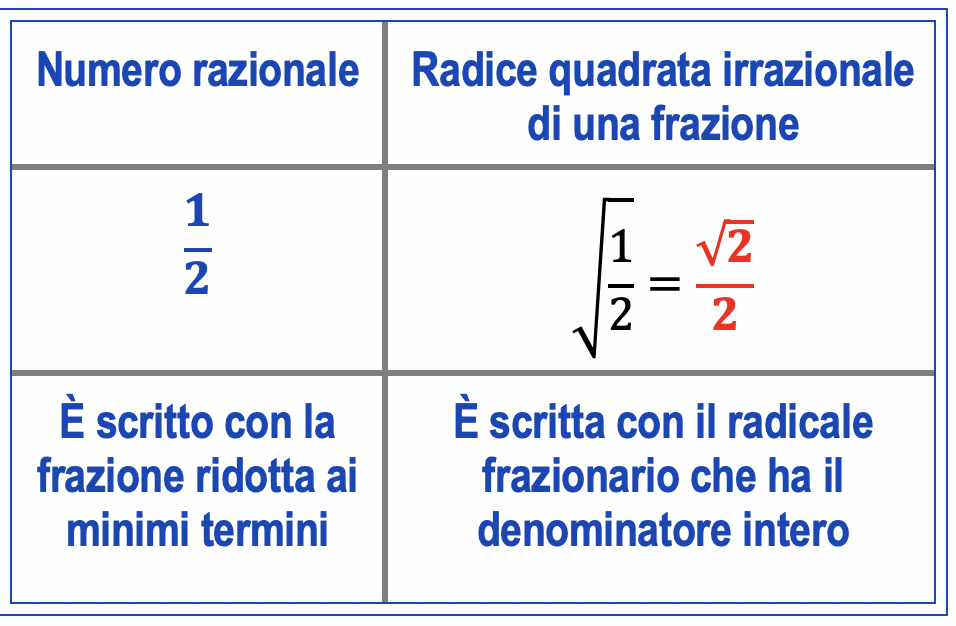 19
Daniela Valenti, 2021
Arrivo ad un risultato generale
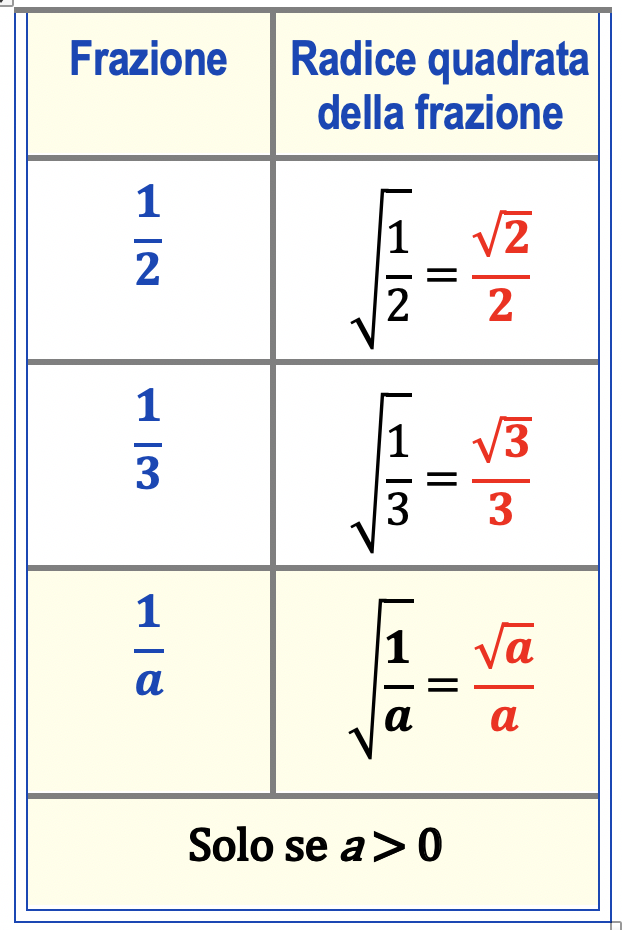 20
Daniela Valenti, 2021
Simboli che rappresentano lo stesso numero
Estendo i risultati ottenuti con le frazioni
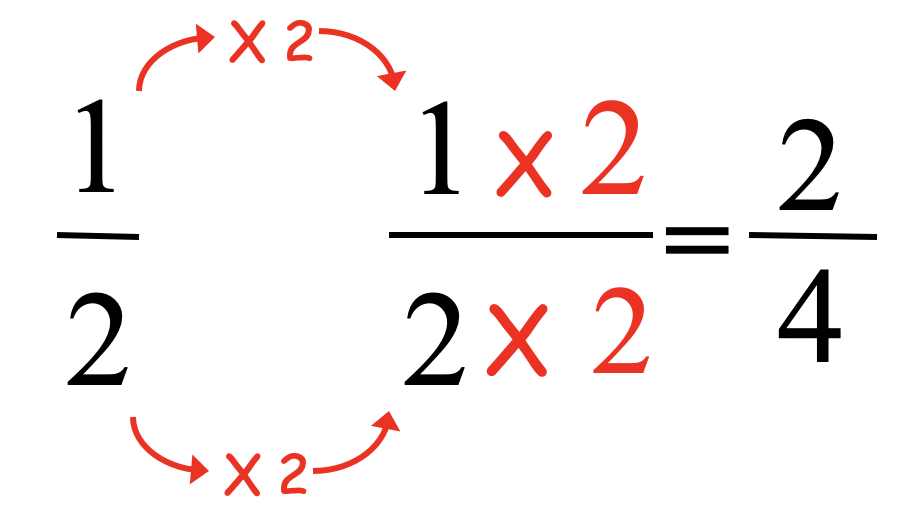 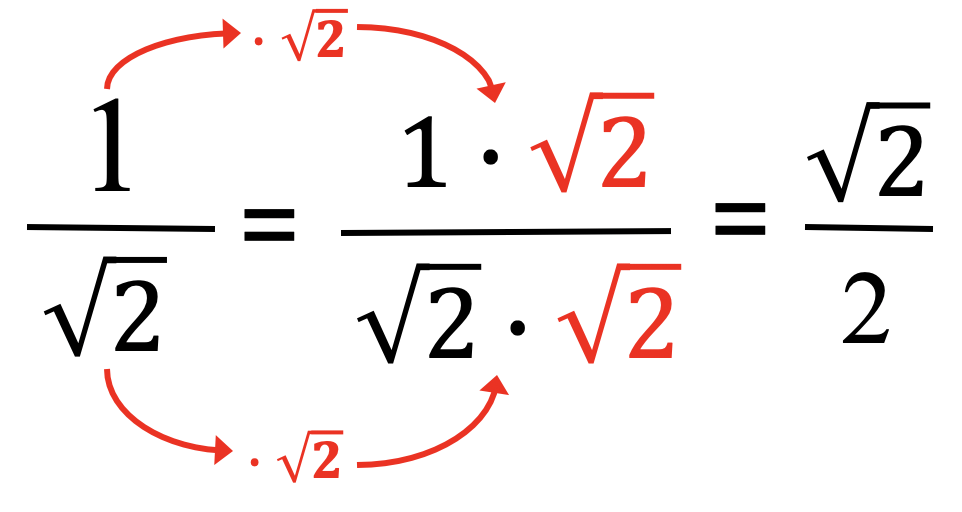 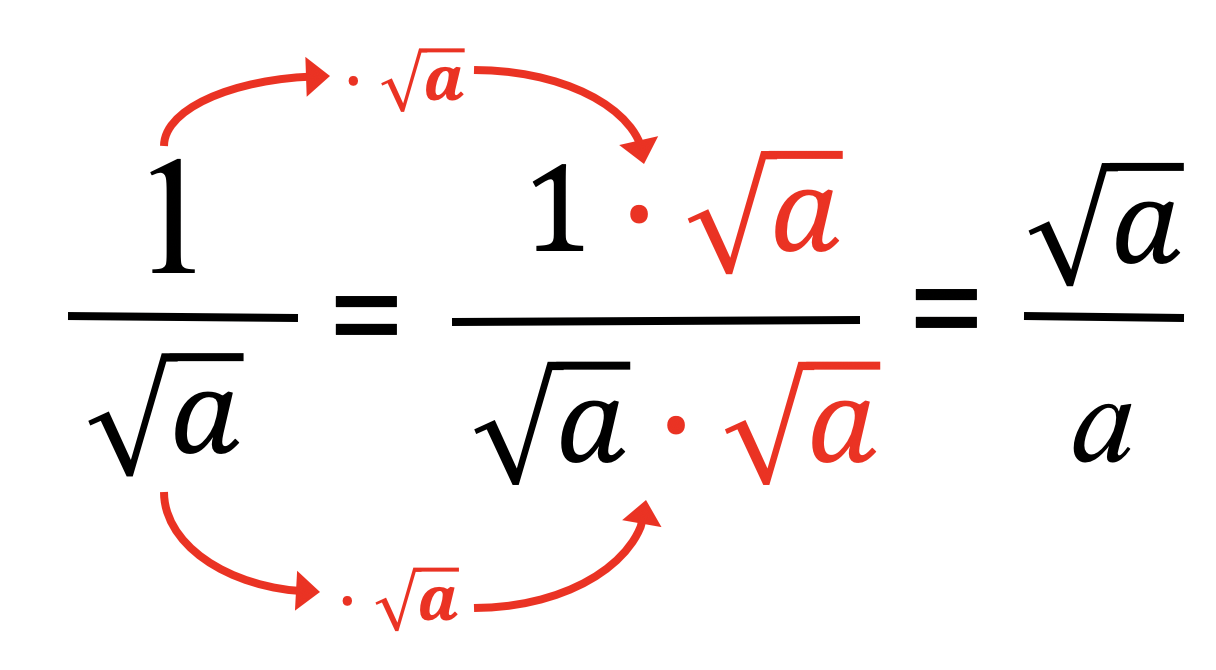 21
Daniela Valenti, 2021
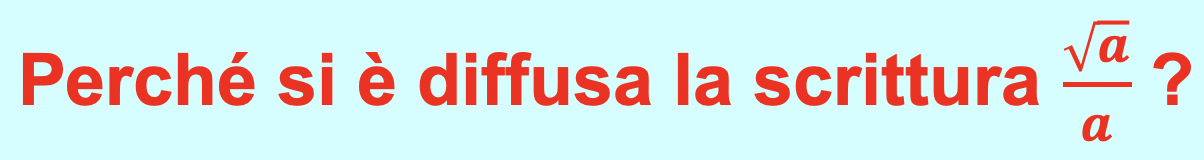 La storia della matematica può aiutarci a trovare una risposta
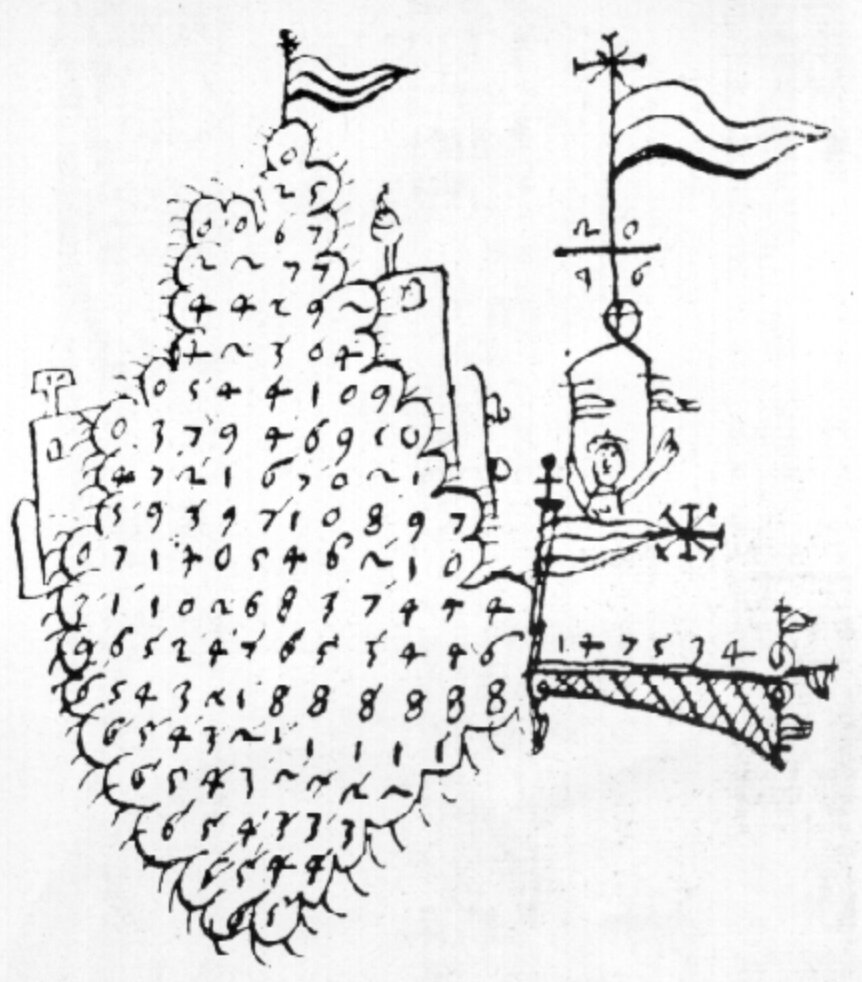 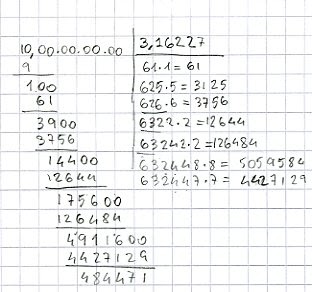 Divisioni eseguite con carta e penna
22
Daniela Valenti, 2021
Uno sguardo alla storia della matematica
Dal 1700 si diffonde il simbolo ⎷ e,  fino a circa il 1970, si calcolavano con carta, penna e tavole numeriche espressioni con frazioni e radicali.
Immagino di eseguire i calcoli con carta, penna e tavole
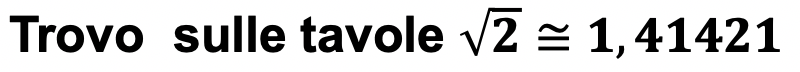 Quale divisione è più facile?
23
Daniela Valenti, 2021
I numeri reali sulla retta
La retta dei numeri reali con alcuni numeri irrazionali che ritroverai in algebra e geometria
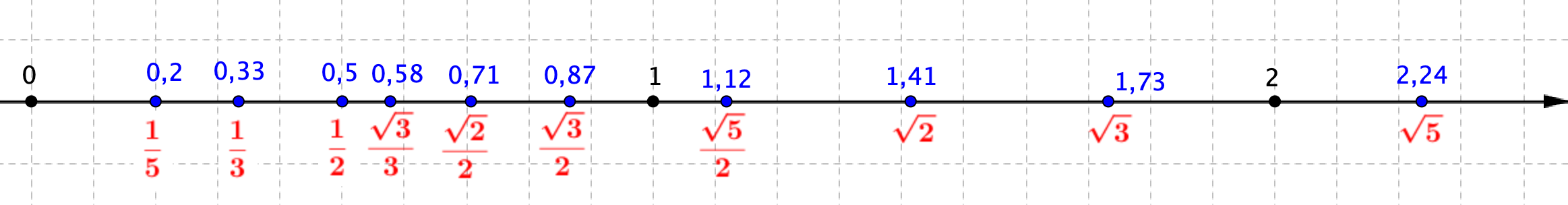 Resta una domanda
Rimangono ancora sulla retta dei vuoti per inserire numeri che non sono reali?
24
Daniela Valenti, 2021
L’assioma di continuità
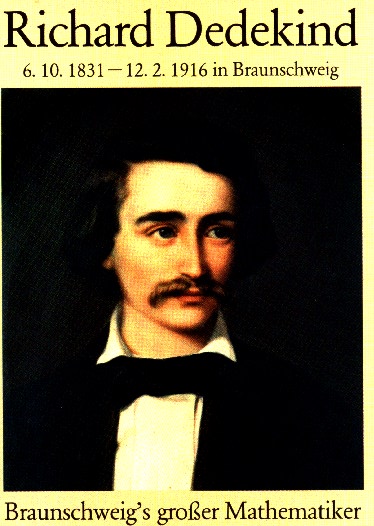 Il matematico Dedekind ha dato la risposta a questa domanda alla fine del 1800: i numeri reali completano la retta, così si può stabilire una corrispondenza biunivoca fra punti della retta e numeri reali.
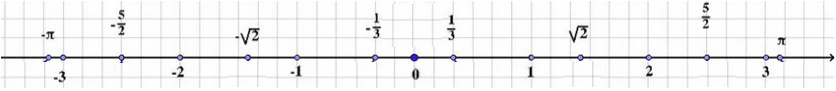 Pensiamo la retta e l’insieme R dei numeri reali perfettamente continui, senza alcuna interruzione.
25
Daniela Valenti, 2021